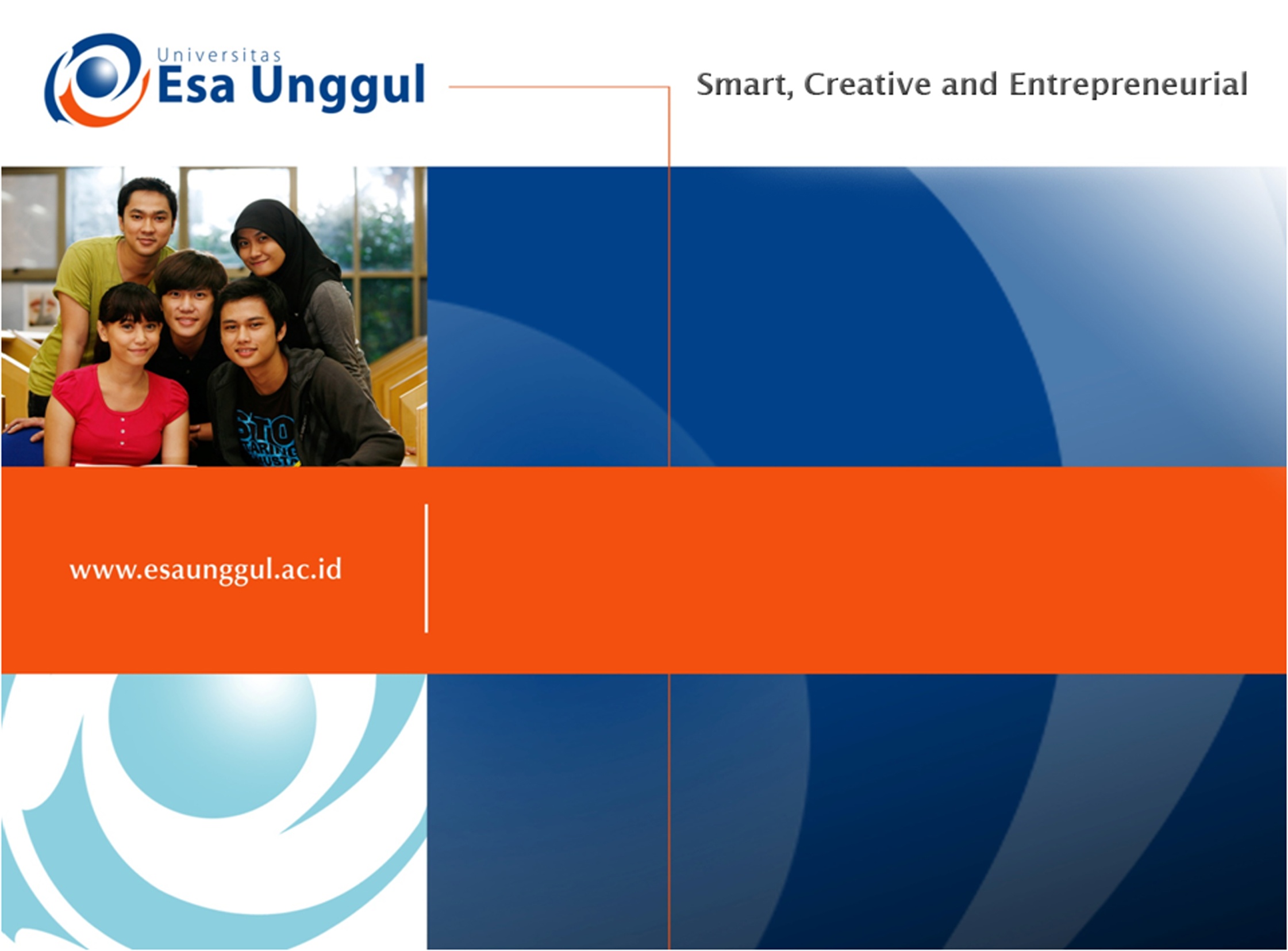 Investasi dan Dasar Investasi
PERTEMUAN 12
MUNIROH,SE.,MM
MANAJEMEN INFORMASI KESEHATAN  & FAKULTAS ILMU – ILMU KESEHATAN
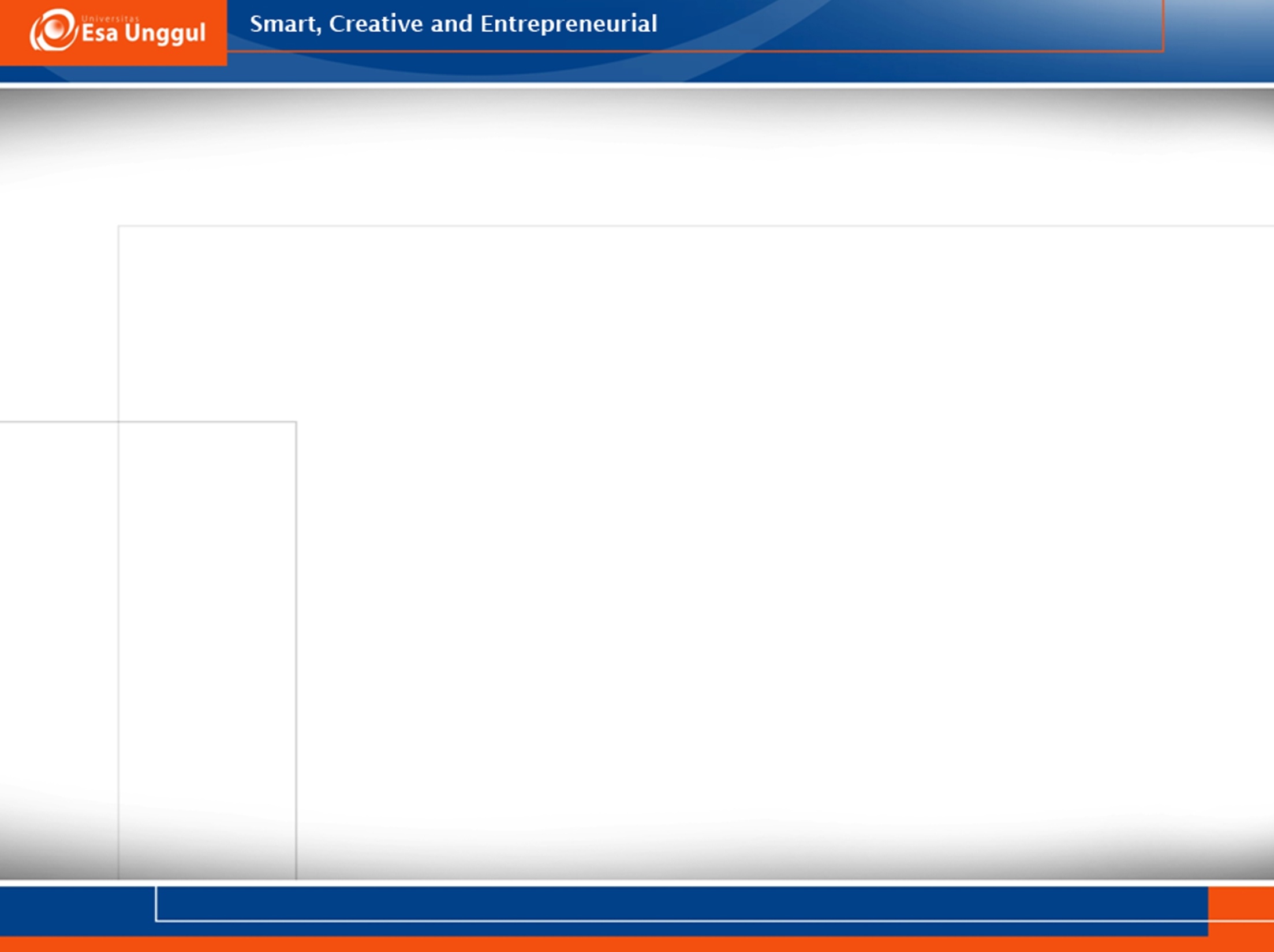 KEMAMPUAN AKHIR YANG DIHARAPKAN
Mahasiswa mengerti tentang Investasi

Mahasiswa Mengerti tentang sumber dana dan perhitungan
     dalam investasi

Mahasiswa mampu mengerti tentang dasar investasi, perhitungan dan kelayakan investasi.
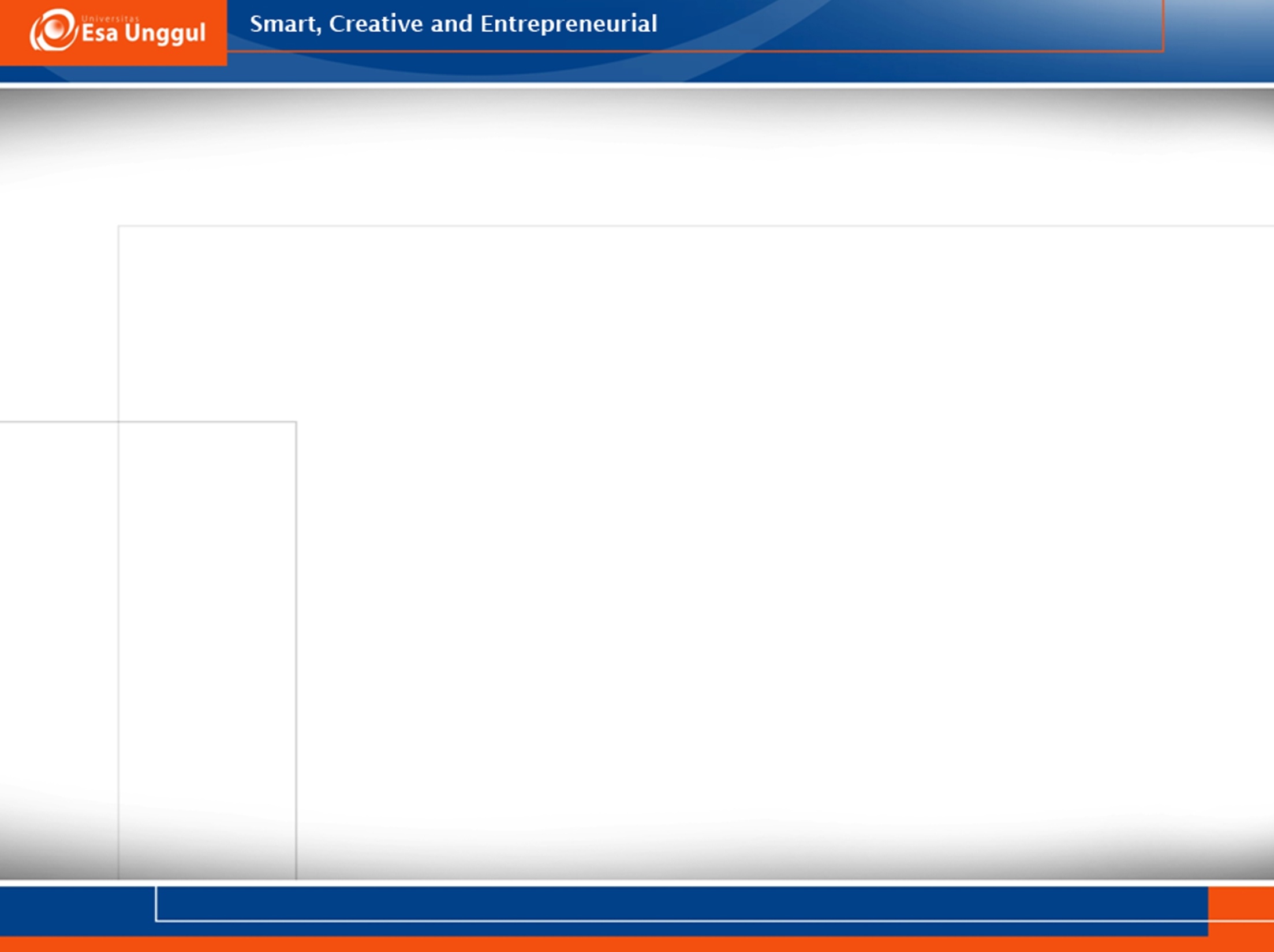 INVESTASI
Pengertian secara umum tentang Investasi adalah:
semua biaya yang dikeluarkan selama RS belum operasional dapat dimasukan ke dalam modal investasi asalkan pengeluaran tersebut tertanam dalam sarana atau usaha untuk mengadakan dalam jangka waktu cukup lama

                  Investasi biasanya meliputi
Tanah
Gedung
Alat
Profesional
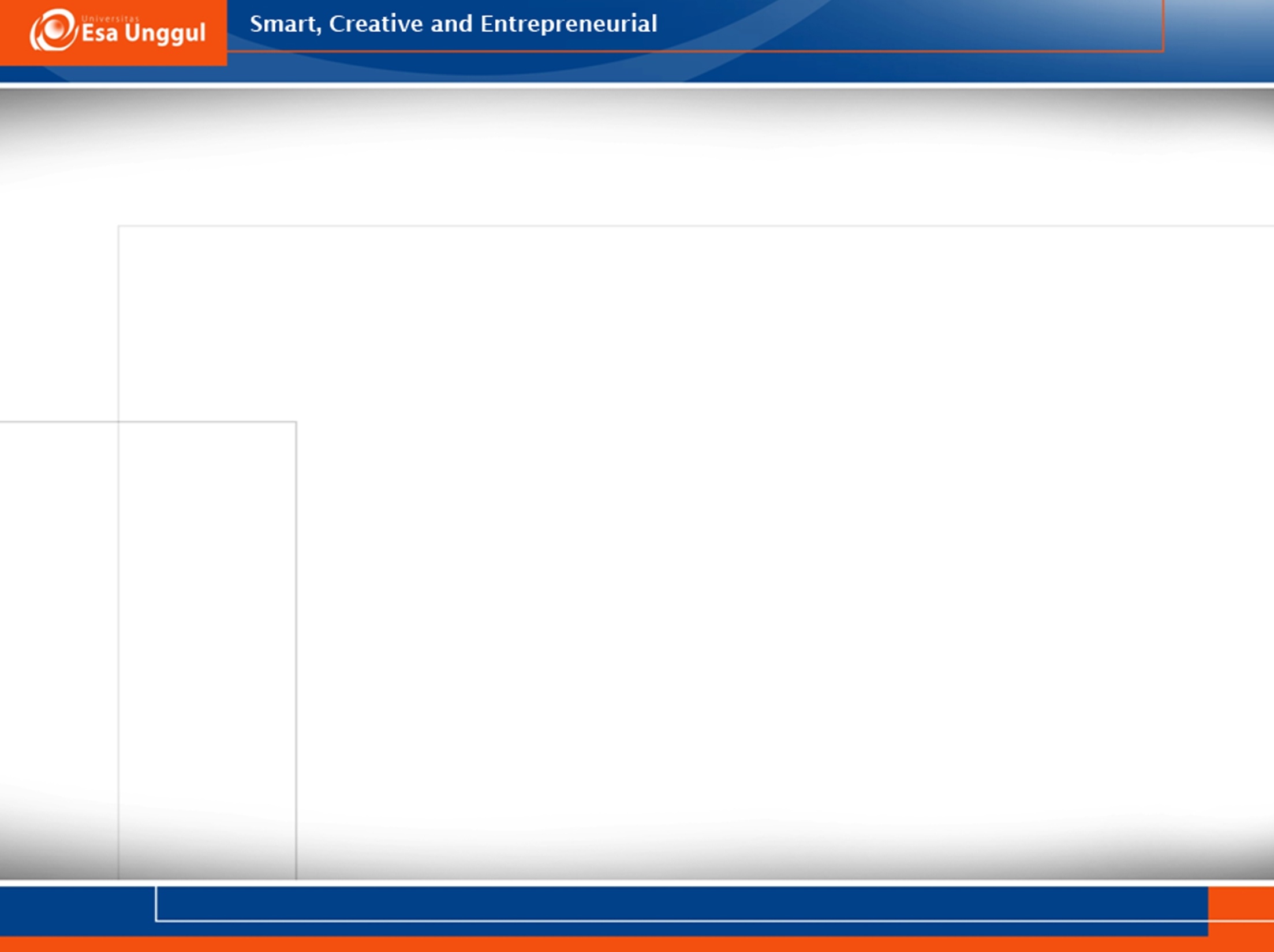 Kelompok Investasi Biaya
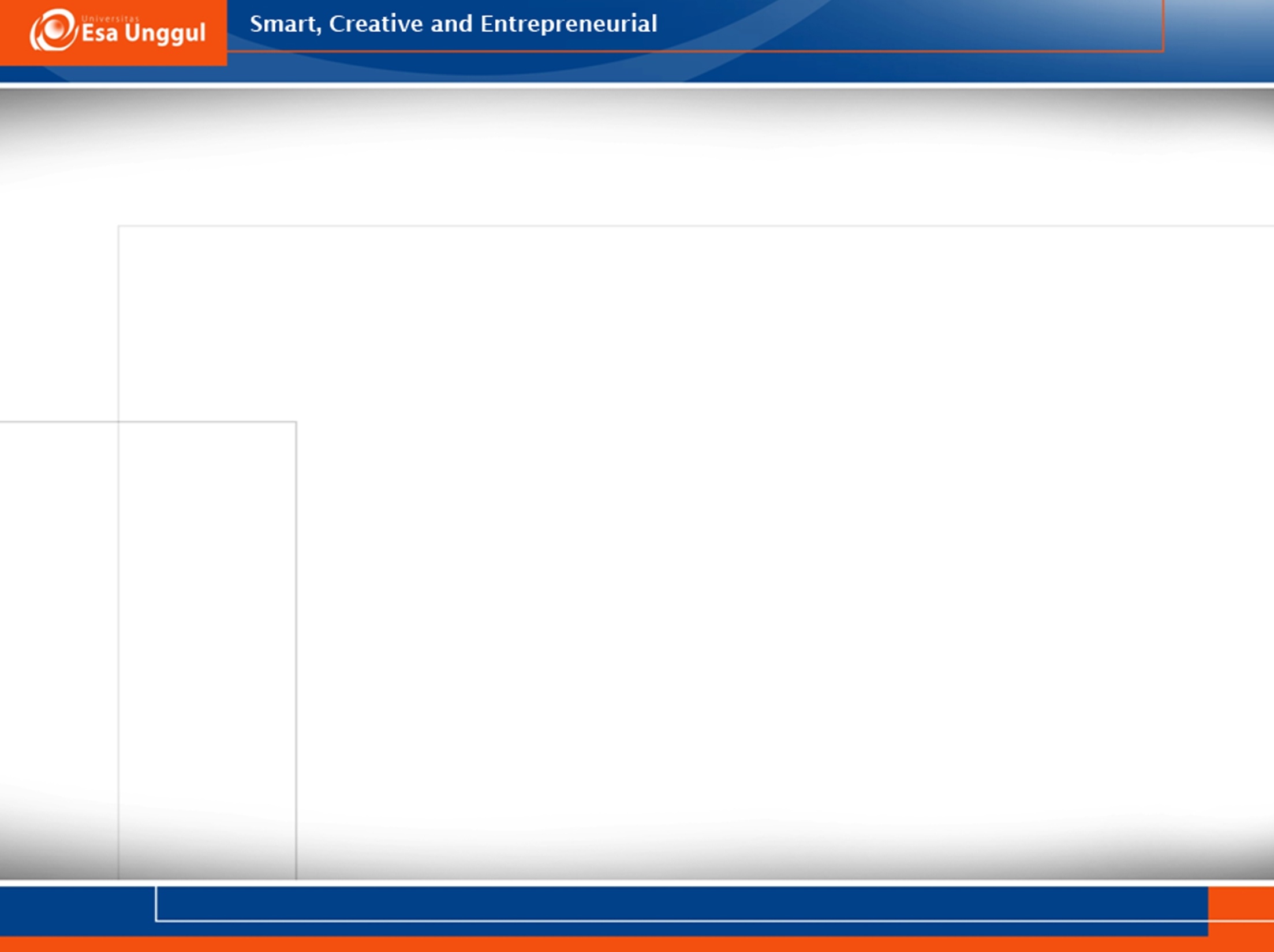 SUMBER DANA
Sumber dana yang dapat dipakai dalam investasi
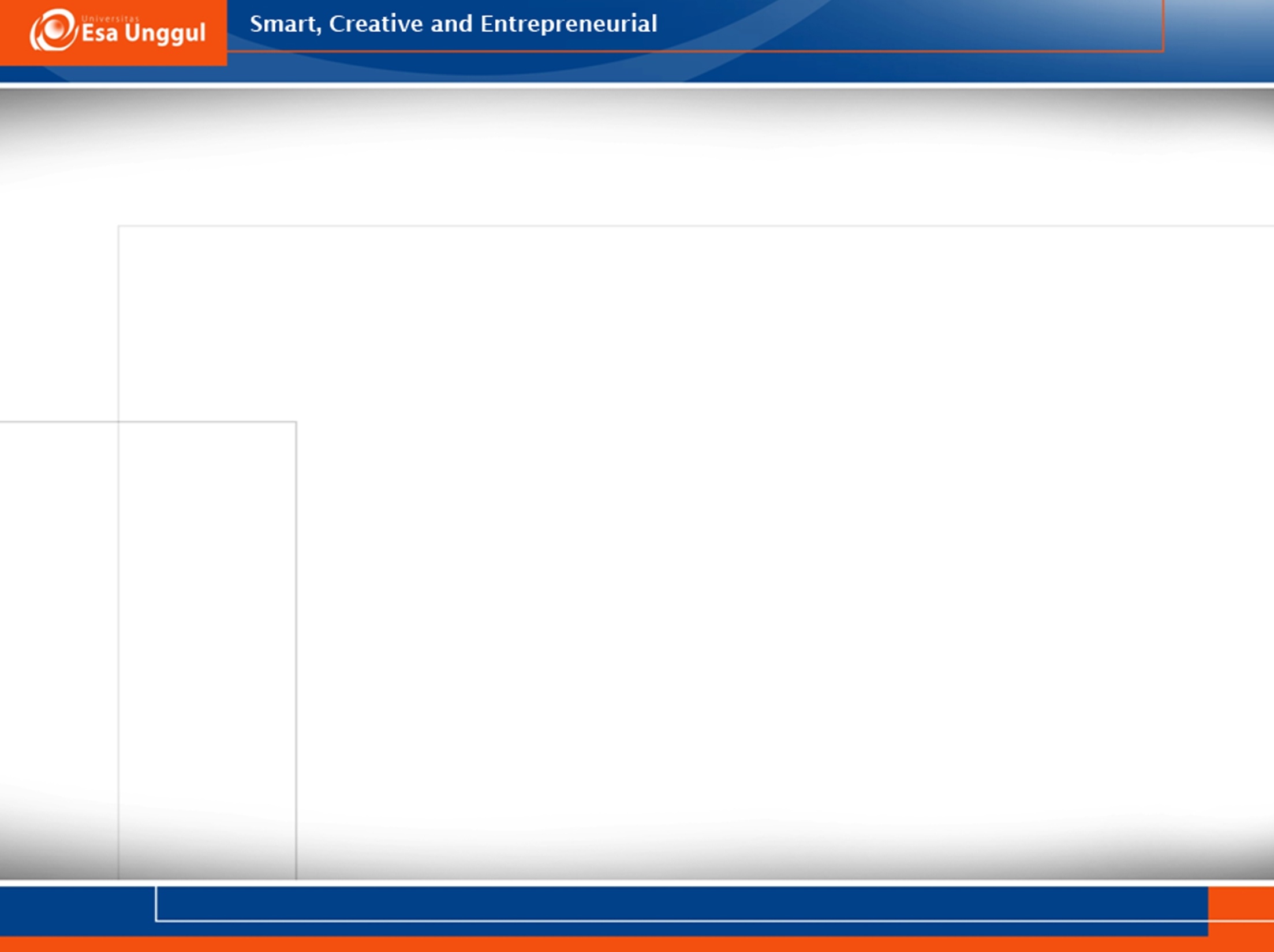 KEUNTUNGAN MASING – MASING JENIS MODAL DAN UNTUNG RUGI
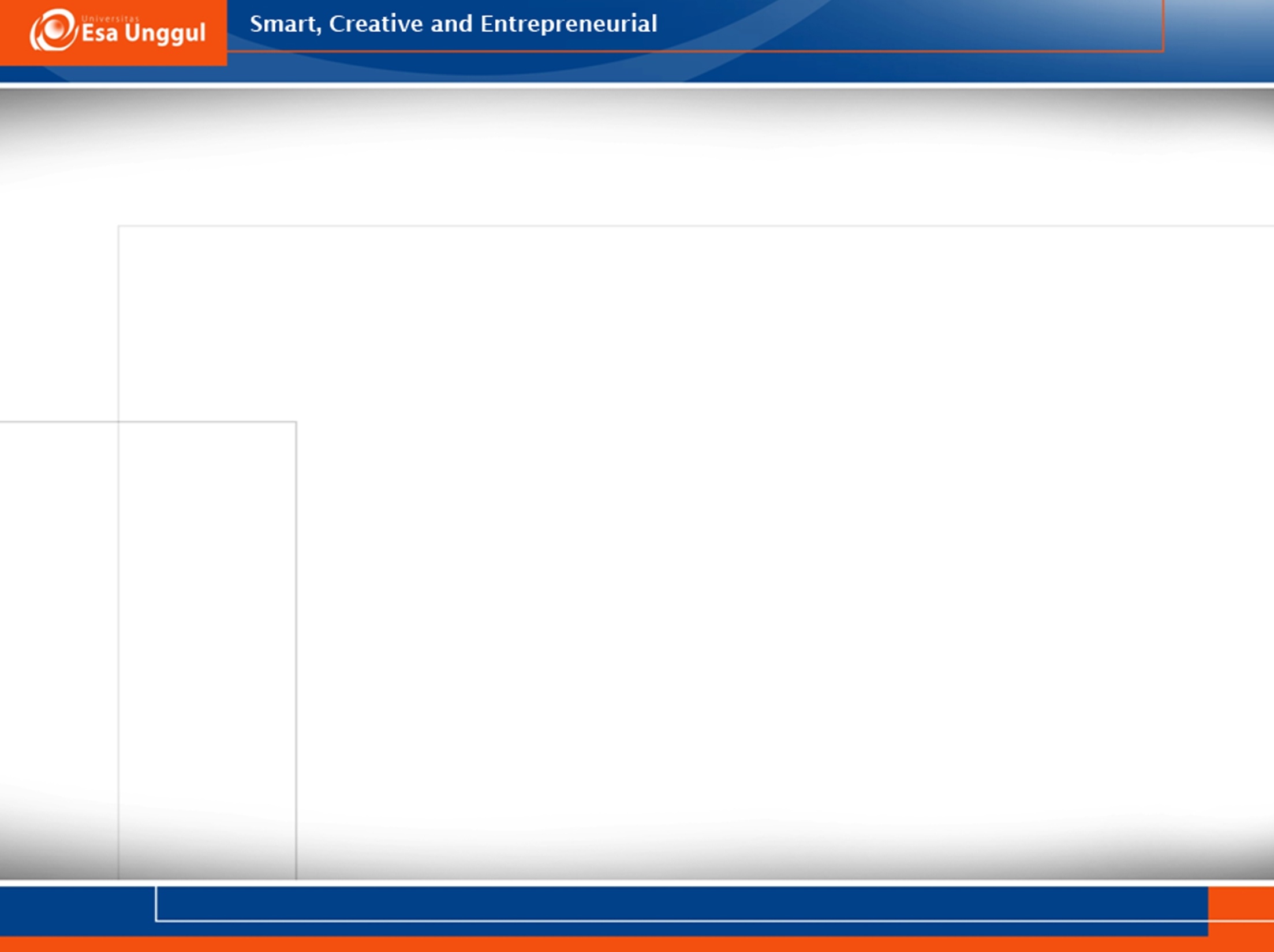 PERHITUNGAN YANG PERLU DIPERHATIKAN DALAM RANGKA INVESTASI
1. Biaya Investasi
2. Biaya Modal Kerja
3. Break Even Point
4. Tarif Pelayanan
5. Proyeksi Laba Rugi
6. Pemilihan Jenis Investasi
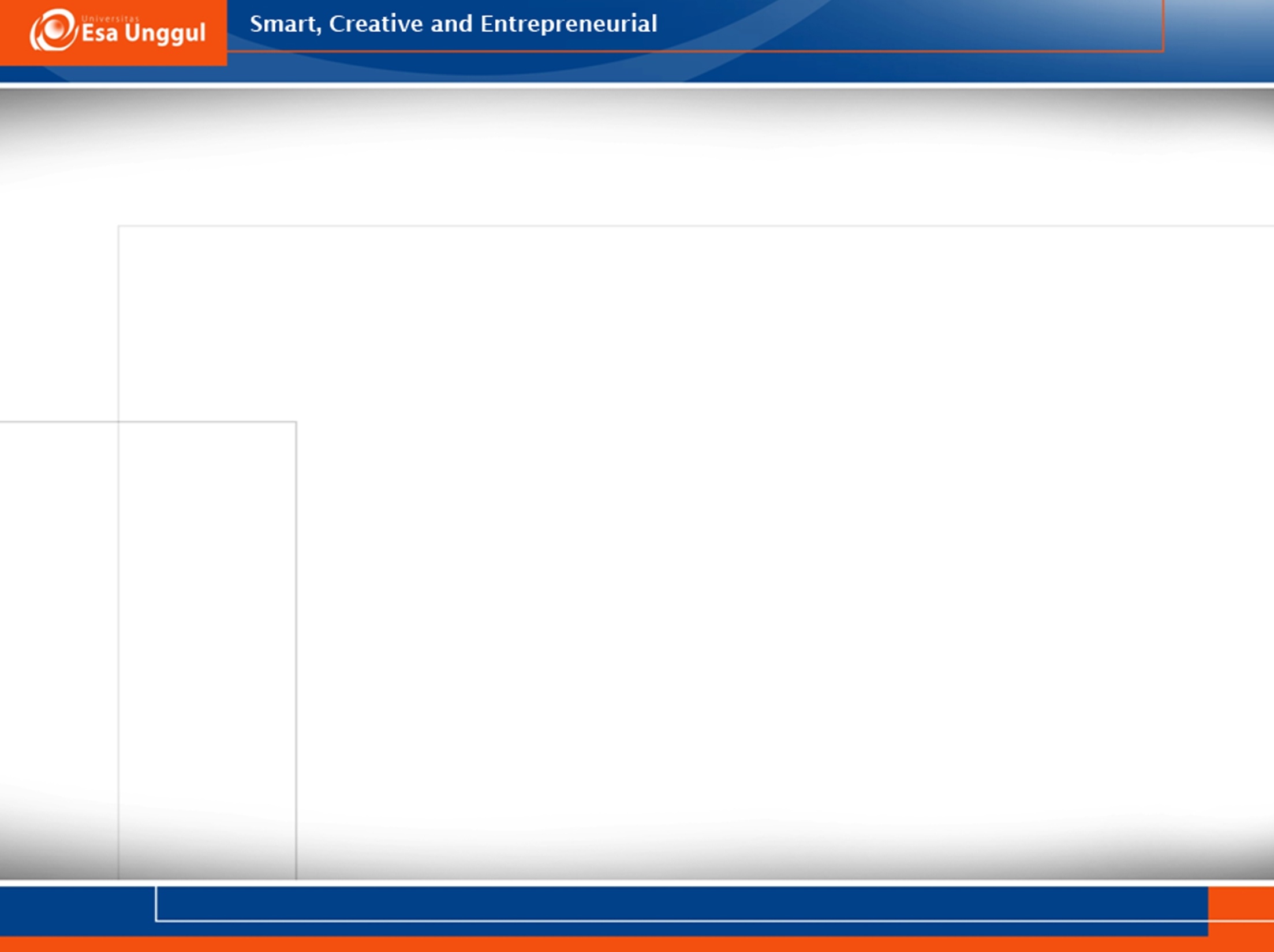 Perhitungan diatas diperlukan untuk dapat menentukan YA atau TIDAK suatu investasi akan dapat dijalankan. Dalam hal tersebut dilihat dari segi keuangan saja, dalam hal tersebut ada pola pertimbangan lain yang perlu diperhitungkan diantaranya:

Pertimbangan pasar
Pertimbangan Hukum
Pertimbangan Manajemen
Pertimbangan Teknis
Pertimbangan Mutu Pelayanan
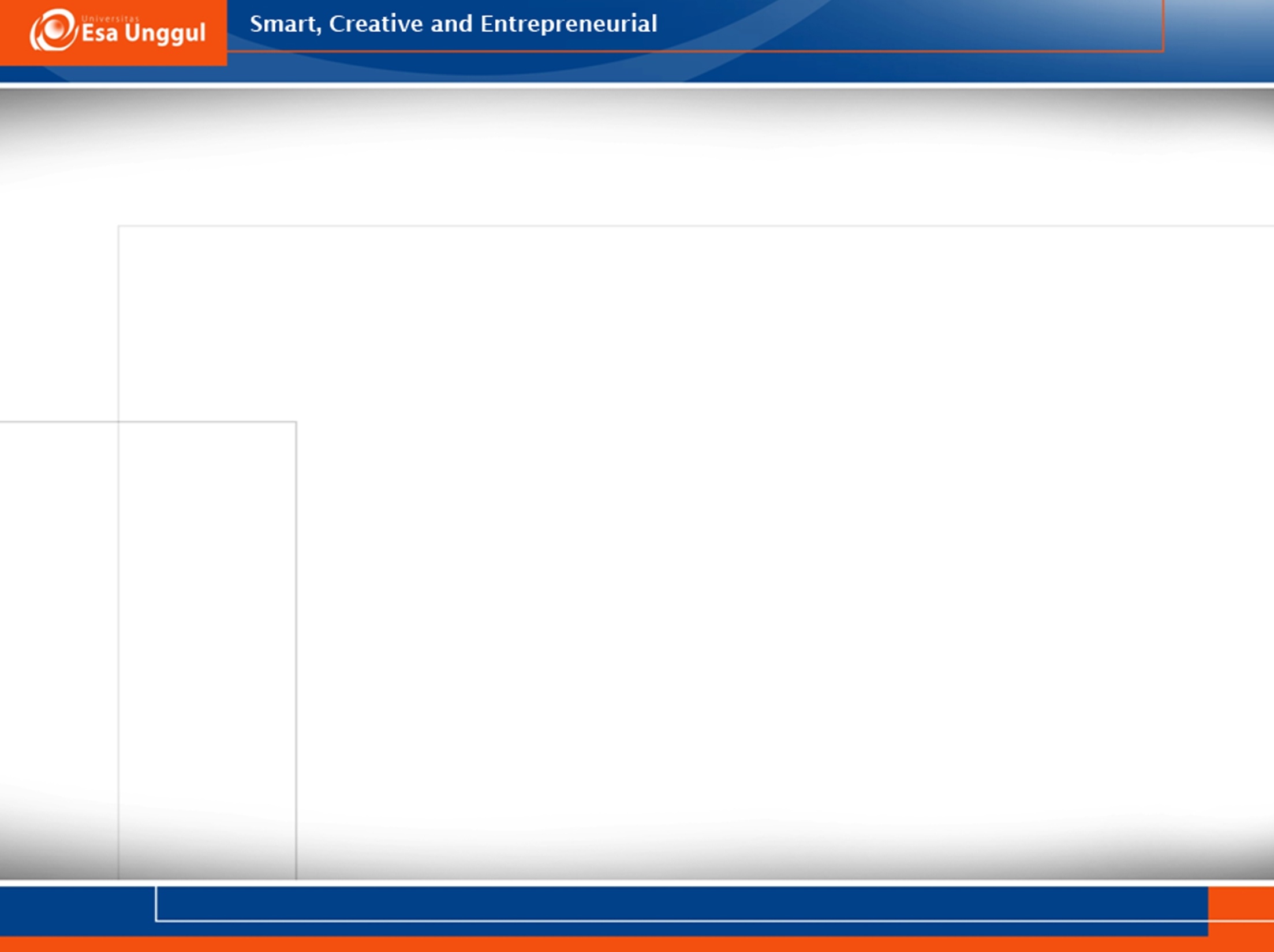 CARA PERHITUNGAN SECARA RINGKAS
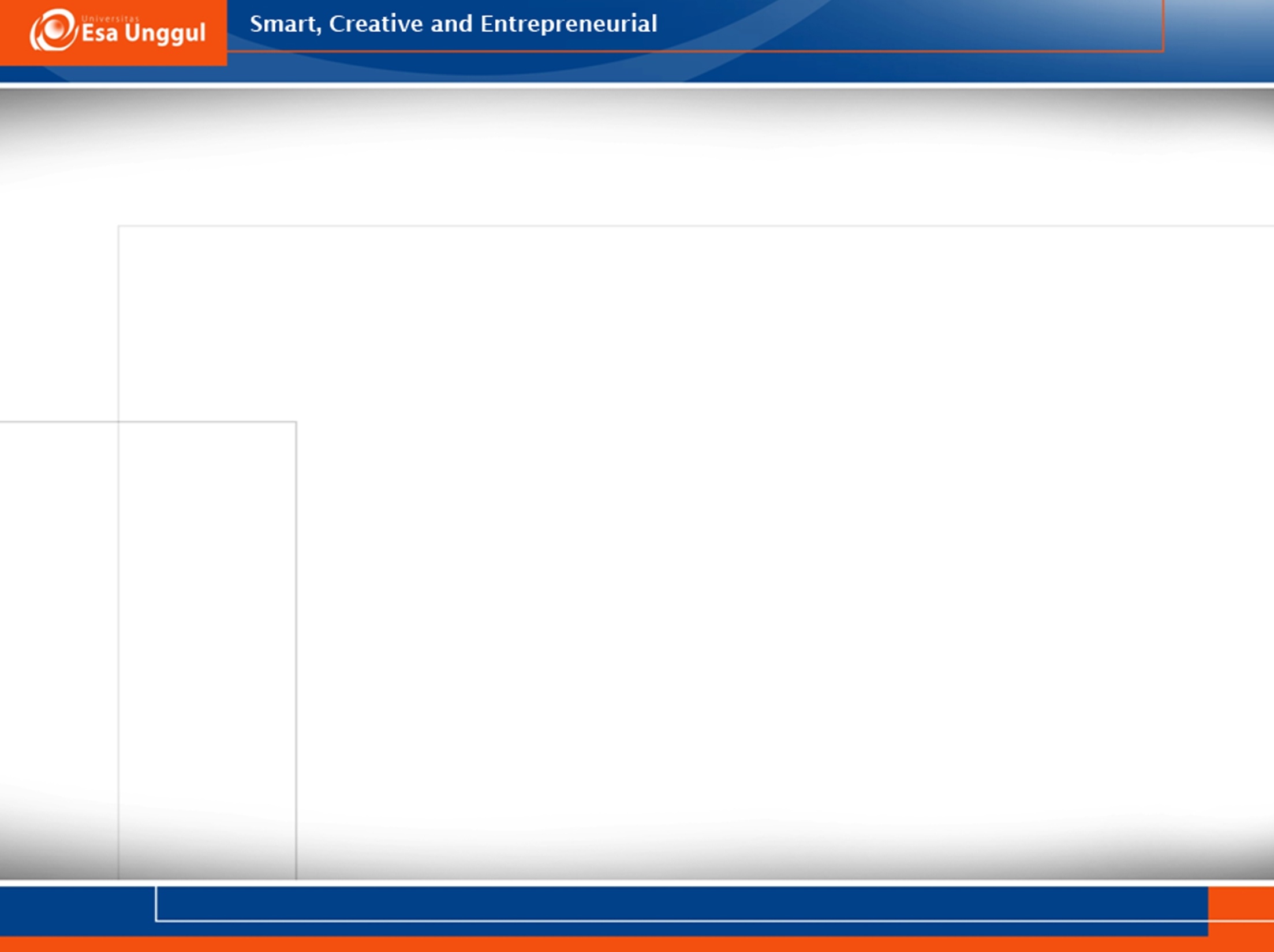 INVESTASI DIPERUMAHSAKITAN
Dampak investasi di Perumahsakitan
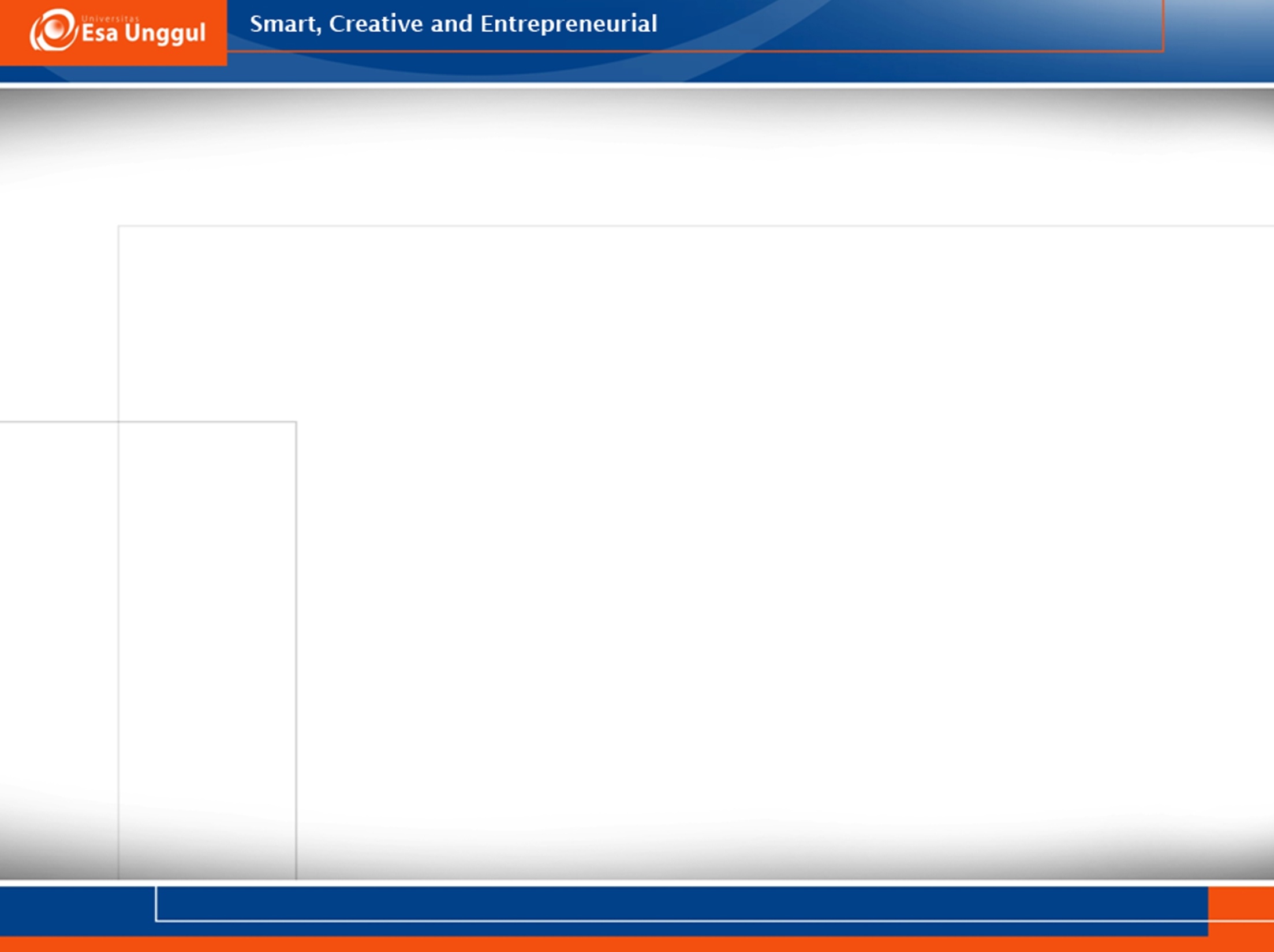 DASAR INVESTASI
Investasi sebagai penanam modal yang akan berpengaruh pada jangka panjang, maka perlu dilakukan pertimbangan yang rasional tetapi tidak dapat dipengaruhi dan faktor naluri usaha akan berperan. 
Ada 3 hal yang harus diperhitungkan dalam Investasi
Kebutuhan Investasi 
    Kebutuhan atau sekedar keinginan atau angan-angan belaka
Kelayakan Investasi
     Layak atau tidak dijalankan
Perhitungan Kelayakan Investasi
     Perhitungan dipergunakan dalam menilai kelayakan investasi
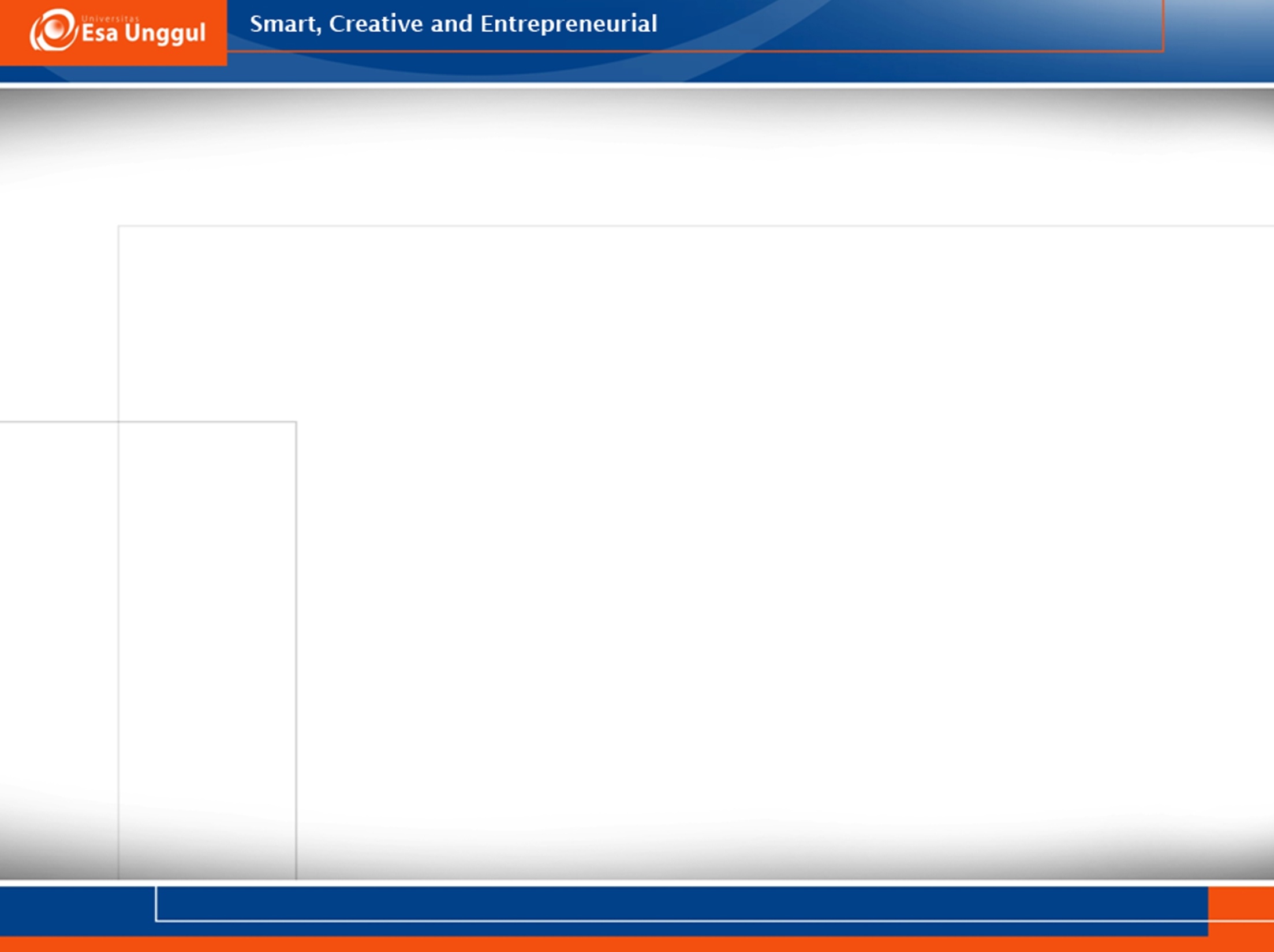 Evaluasi ( Setelah periode tetentu dilakukan evaluasi)
     Apakah telah berjalan lancar
     Apakah ada data yang masih tertinggal
     Apakah semua prosedur dapat berjalan

Pelaksanaan accrula basis secara murni dapat dilakukandan bila perlu dapat meminta saran pada akuntan untuk dilakukan audit dengan bantuan SKA ( Sistem komputer Akuntansi ) dengan SKA semakin lebih mudah,cepat dan akurat walaupun demikian segi manual harus ditata terlebih dahulu
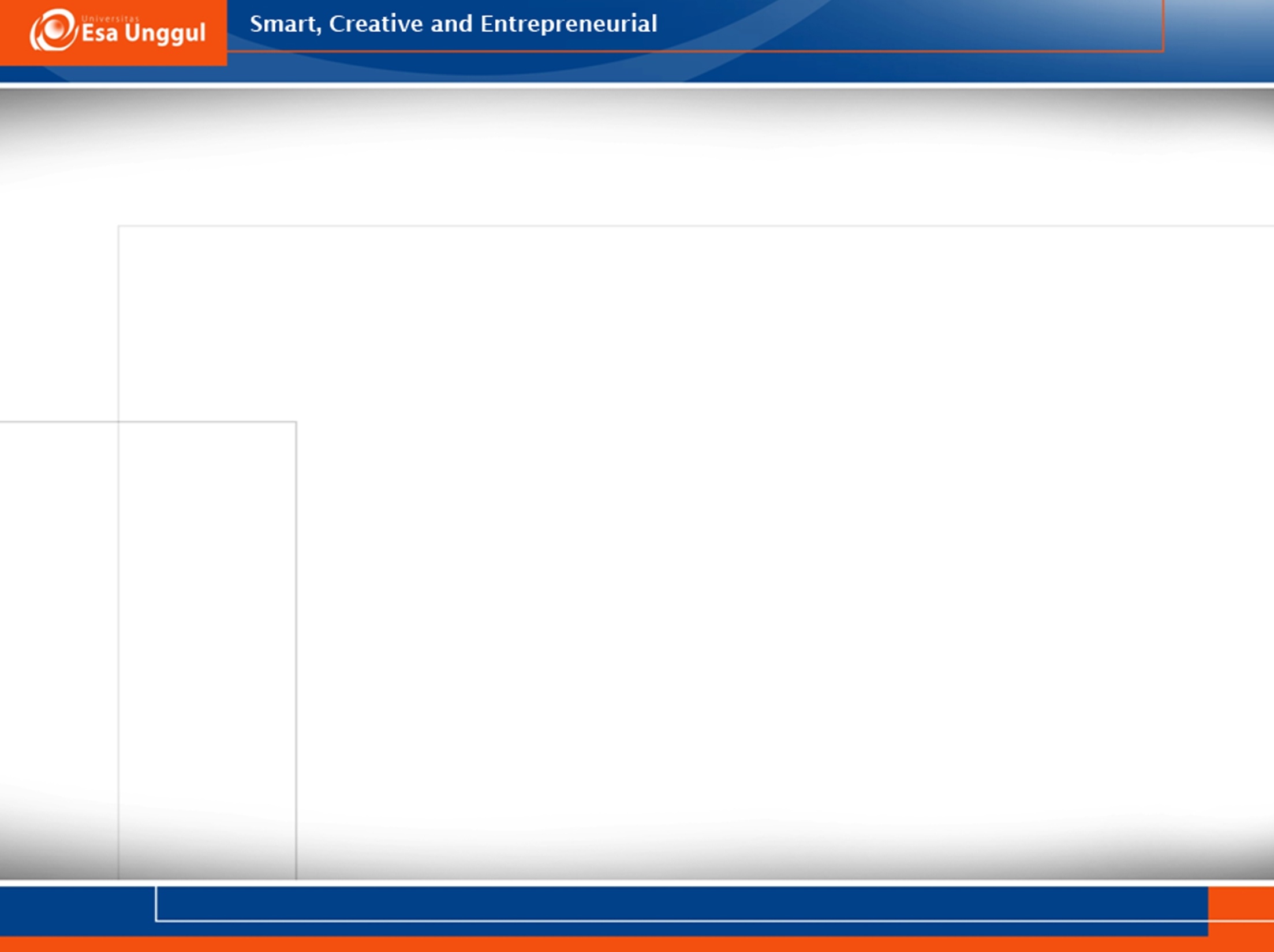 3 Pokok Kebutuhan di rumah sakit
Faktor Pengguna
     Yaitu: Pemilik RS, direksi RS dan Para Profesional
Faktor Sasaran
     Yaitu : Siapa yang akan memanfaatkan Investasi itu
Faktor Resiko
     Yaitu : Resiko apa saja yang dapat timbul dengan adanya 
                investasi
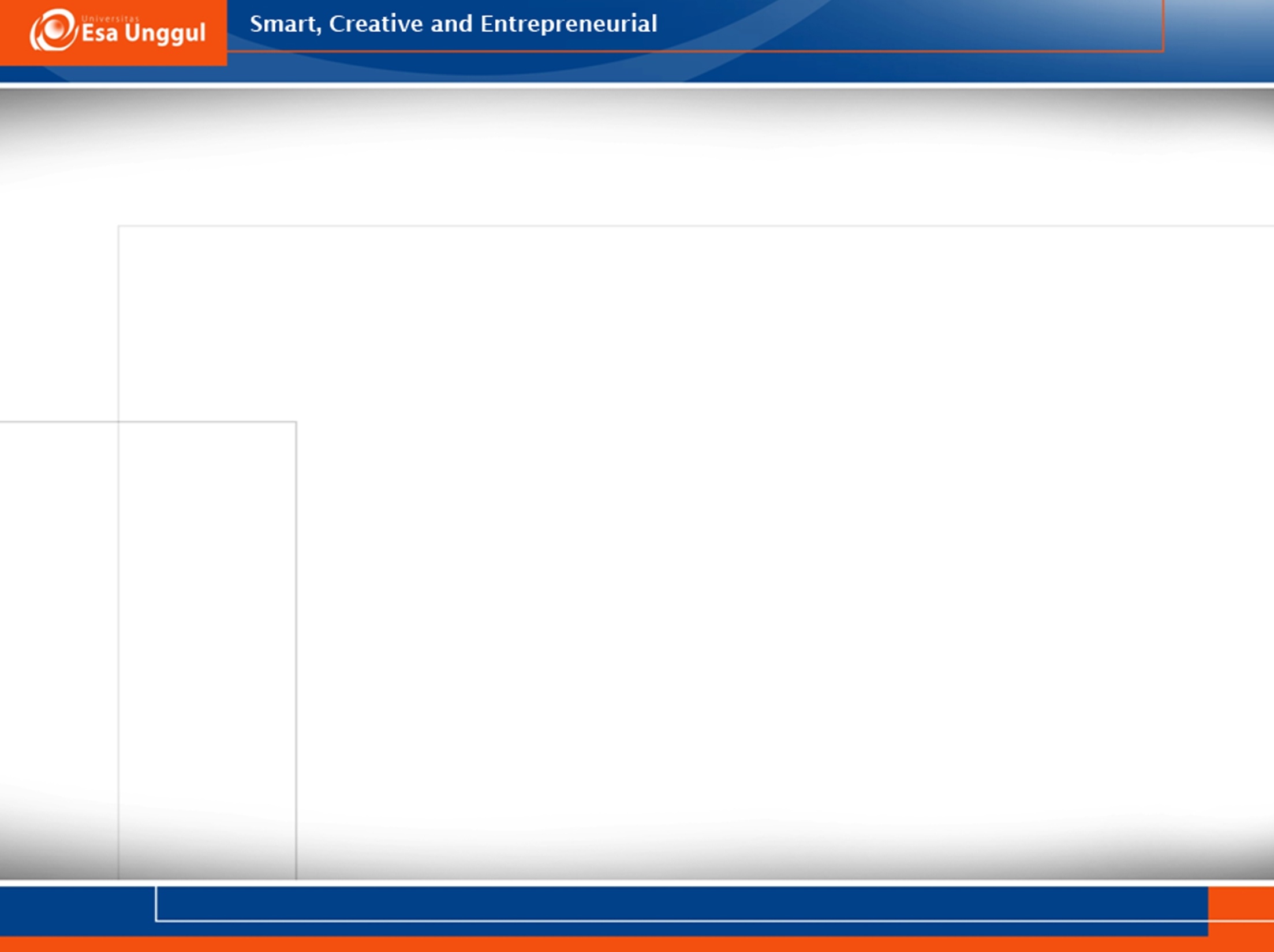 KELAYAKAN INVESTASI
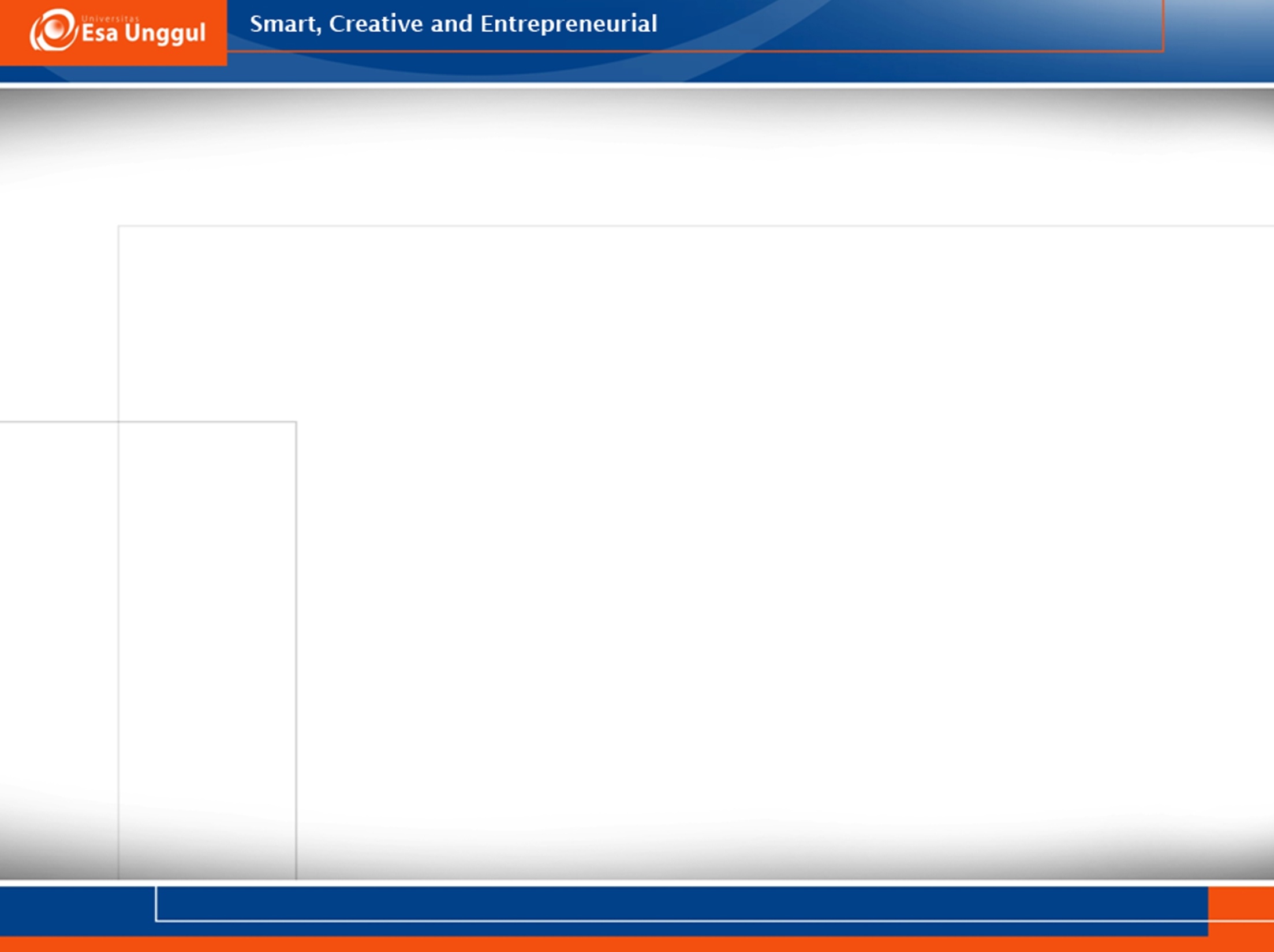 PERHITUNGAN KELAYAKAN INVESTASI
Dalam menentukan secara keuangan layak tidaknya suatu investasi ada 2 perhitungan yang sering dilakukan.
ROI Yaitu : Return On Invesment
                        Berapa persen penghasilan yang diterima dari 
                        nilai investasi
Pay Back Period
                        Berapa lama investasi yang ditanam akan 
                        kembali dengan pembayaran dari hasil 
                        penerimaan.
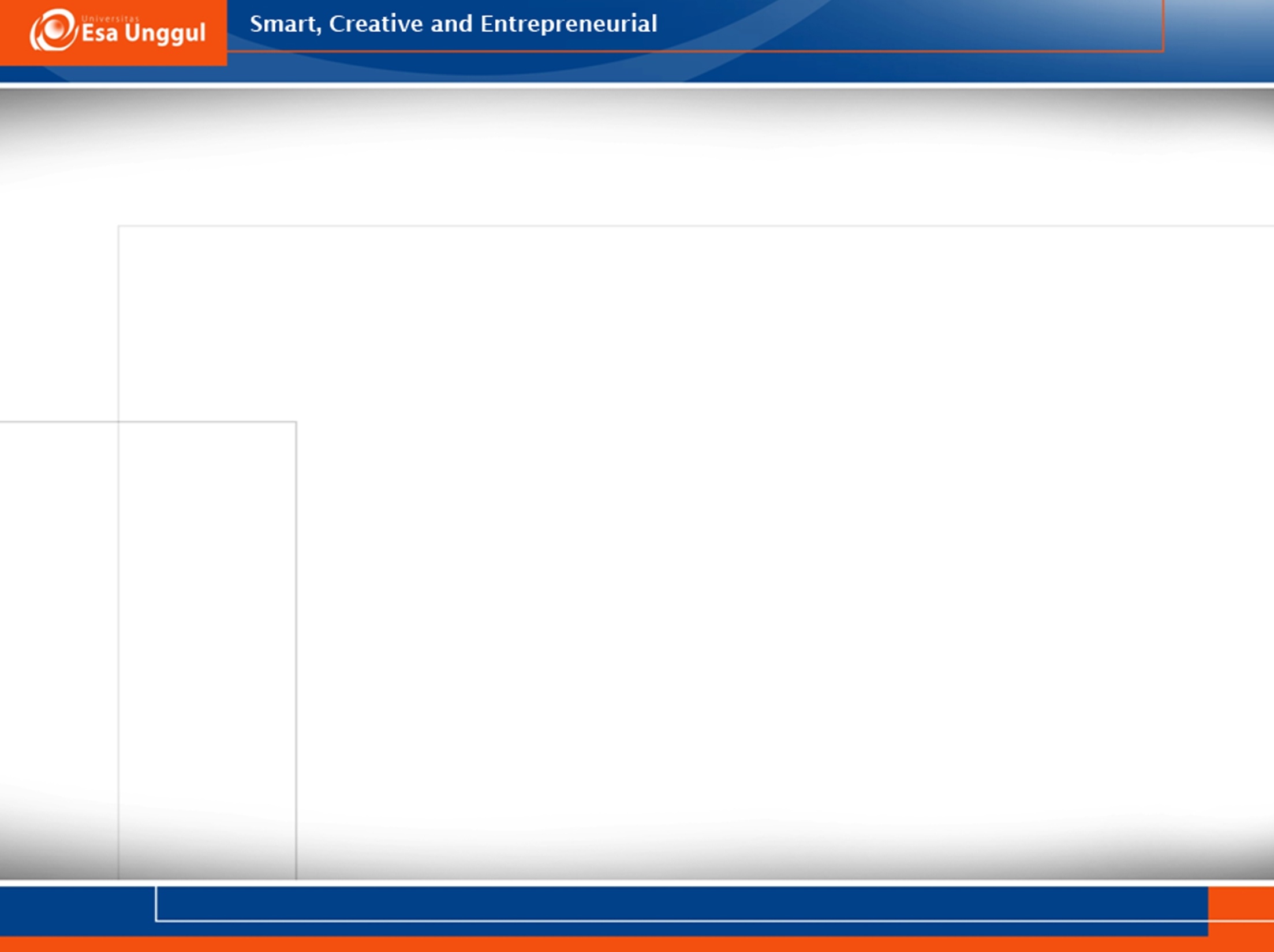 1. ROI
Adalah Presentasi penerimaan yang diterima dengan bentuk barang yang ditanam
Rumus:           Laba
              Rata – Rata Investasi

Contoh: Laba ( Surplus ) pertahun Rp. 100.000.000,-rata-rata investasi pertahun
                1 milyar,maka ROI
                
                ROI = 100.000.000          = 0,1 = 10%
                          1.000.000.000
2. Pay Back Period 
Adalah perhitungan berapa lama waktu yang diperlukan kembali nilai investasi oleh penerima tahunan

Rumus : Pay Back Period = Nilai Investasi  
                                               Penerimaan rata – rata pertahunan

Contoh: Nilai Investasi : Rp. 75.000.000,-
               Rata- rata penerimaan/tahun Rp. 25.000.000
               
                       75.000.000      = 3 TAhun
             Rp =  25.000.000
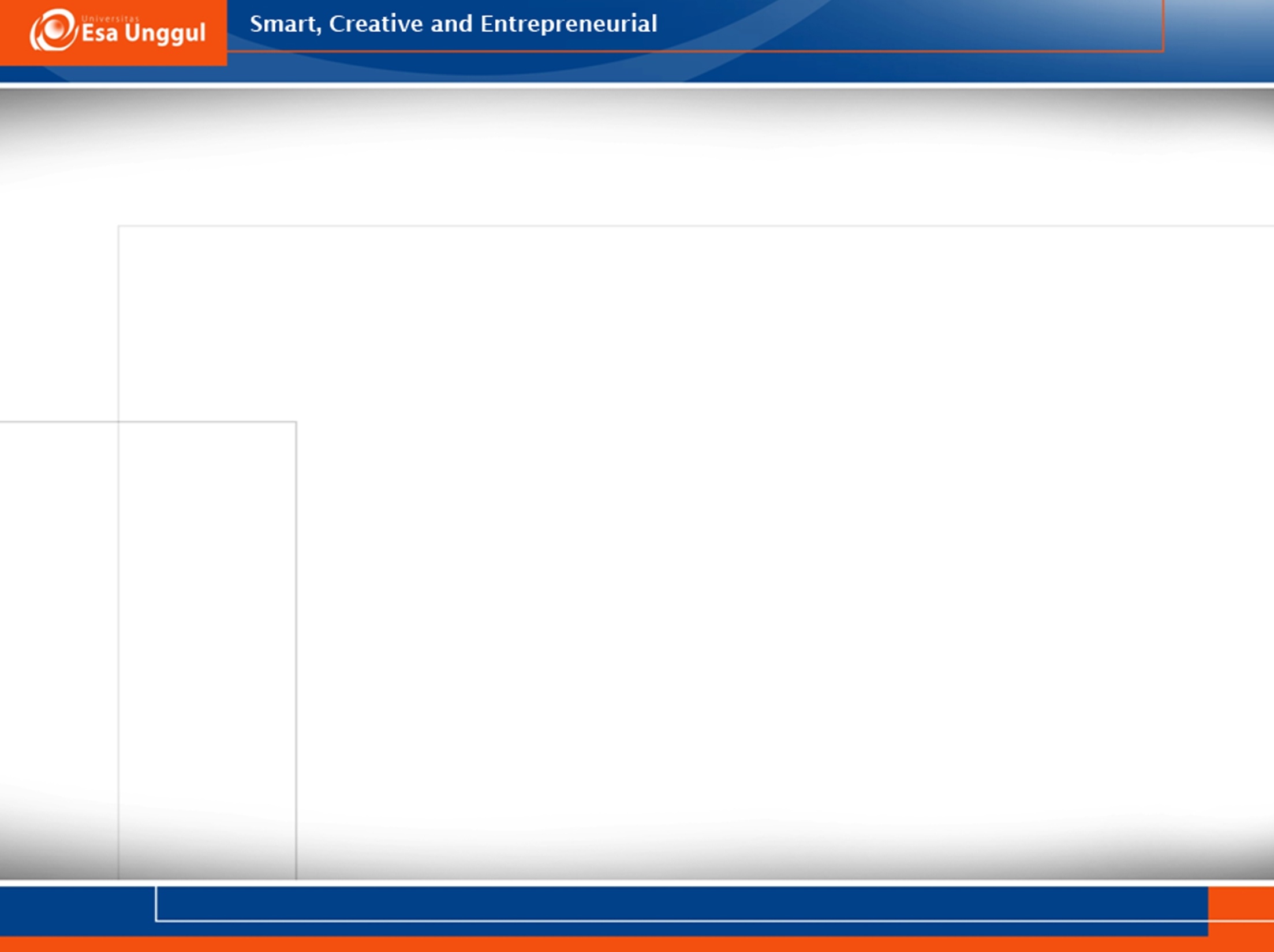